The Temporal and Spatial Association of Magmatism and Metamorphic Core Complexes in the North American Cordillera
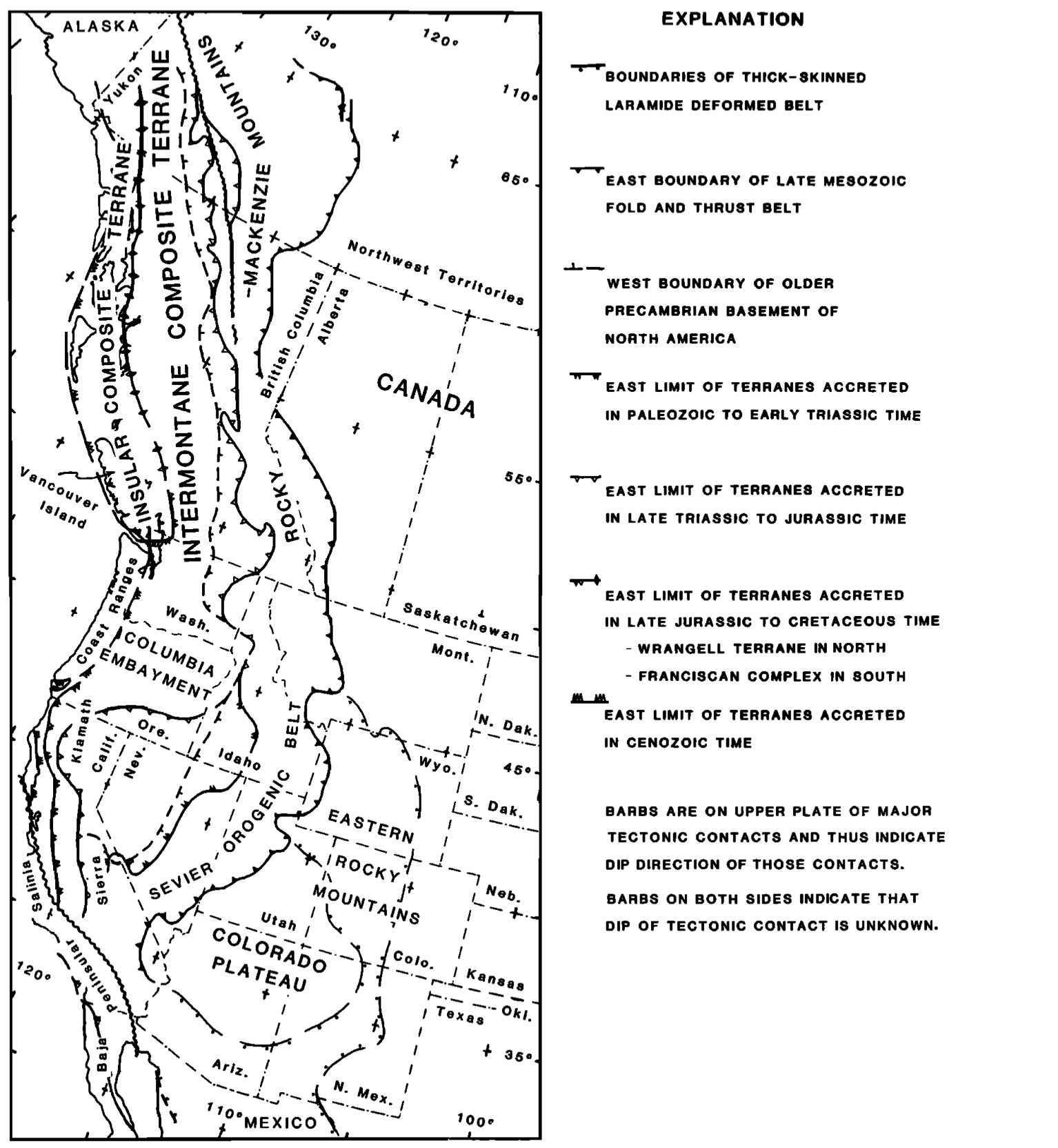 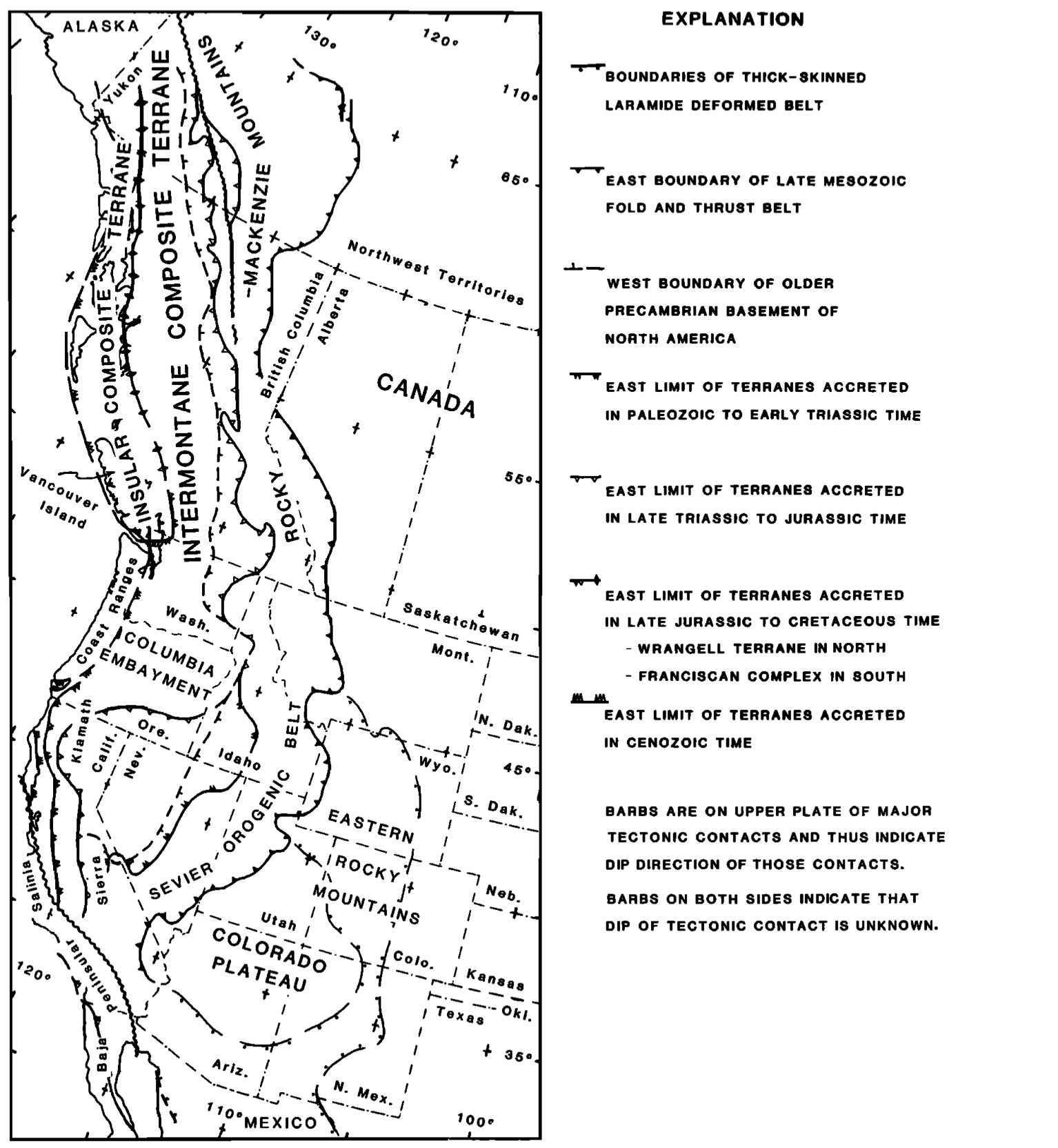 Armstrong and Ward, 1991
MCC occur in close association with regional magmatism

MCC’s in the Northern American Cordillera decrease in age further south

Armstrong and Ward sought to explain formation of MCC’s by comparing them with the spatial and temporal patterns in magmatism

Literature review of previous studies to identify four successive periods of magmatism
MCC
Temporal and Spatial Association of Magmatism and MCC’s
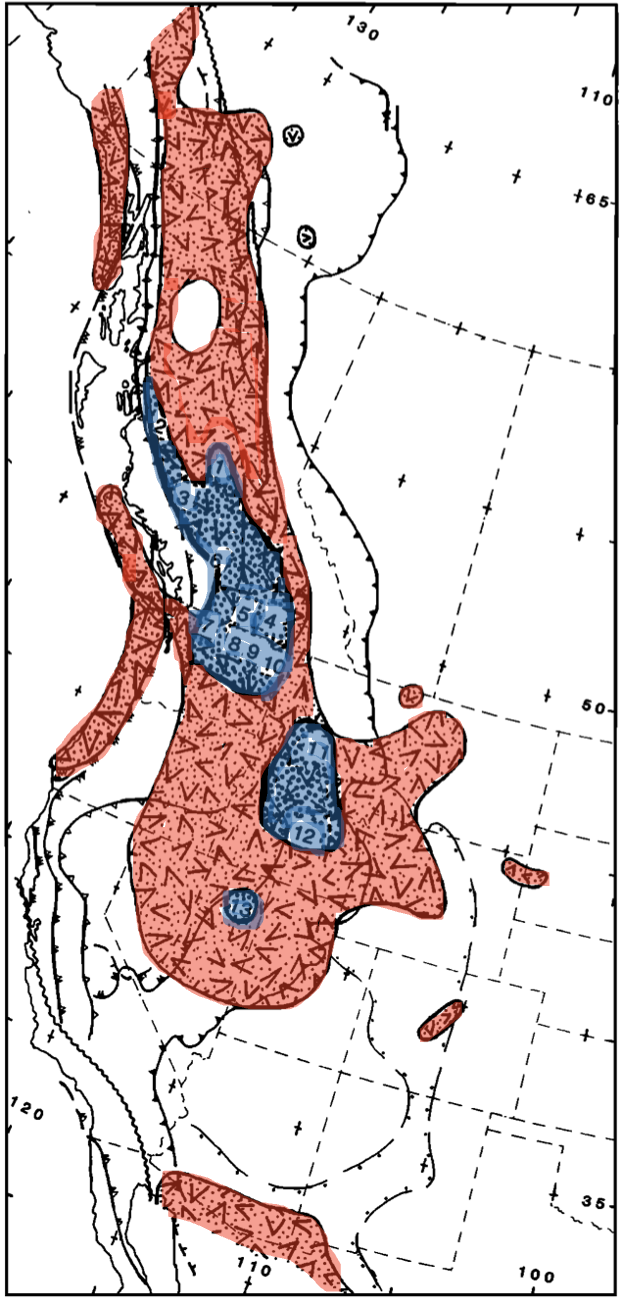 55-40 ma
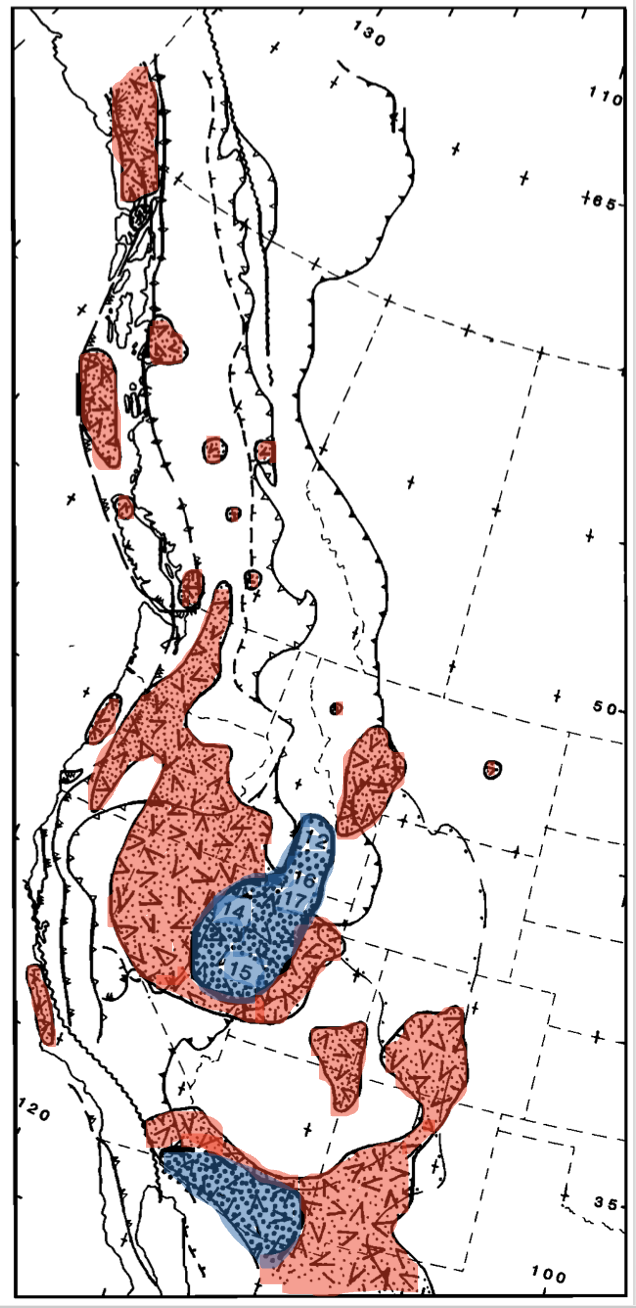 40-25 ma
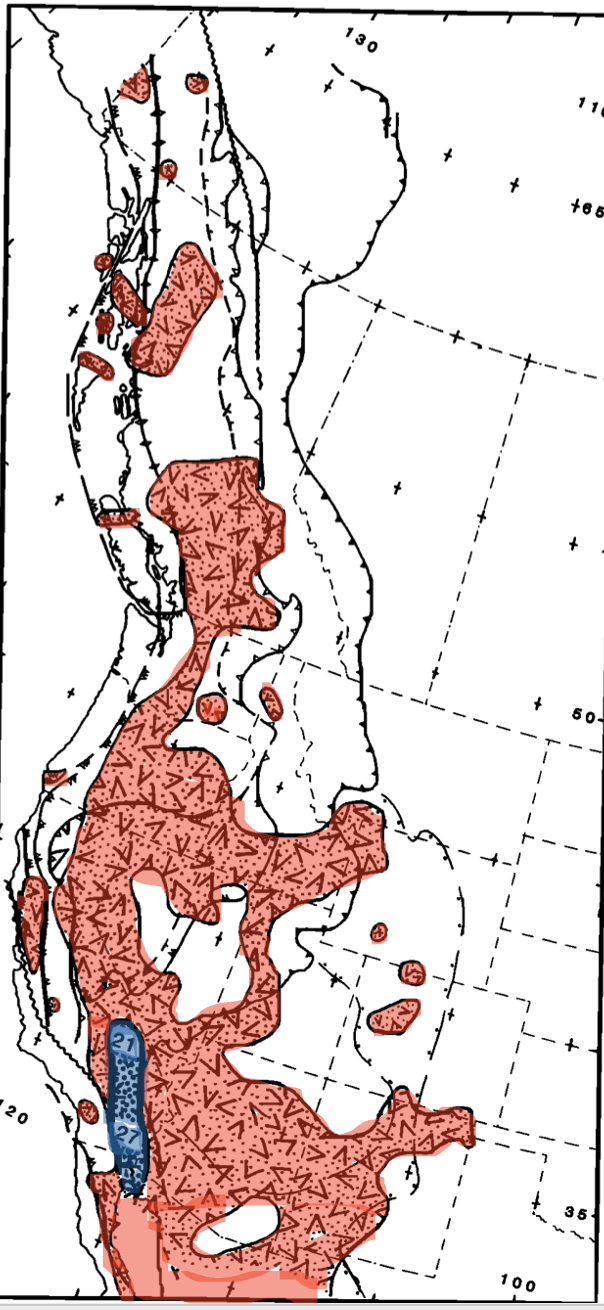 25-10 ma
10-0 ma
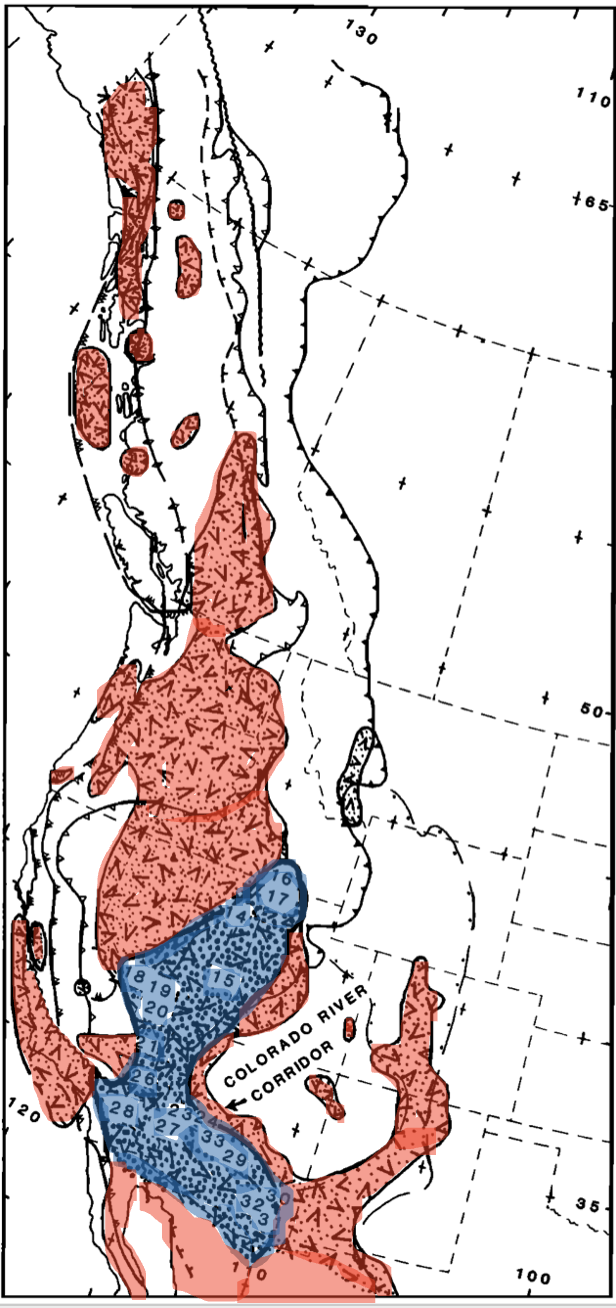 Temporal and Spatial Association of Magmatism and MCC’s
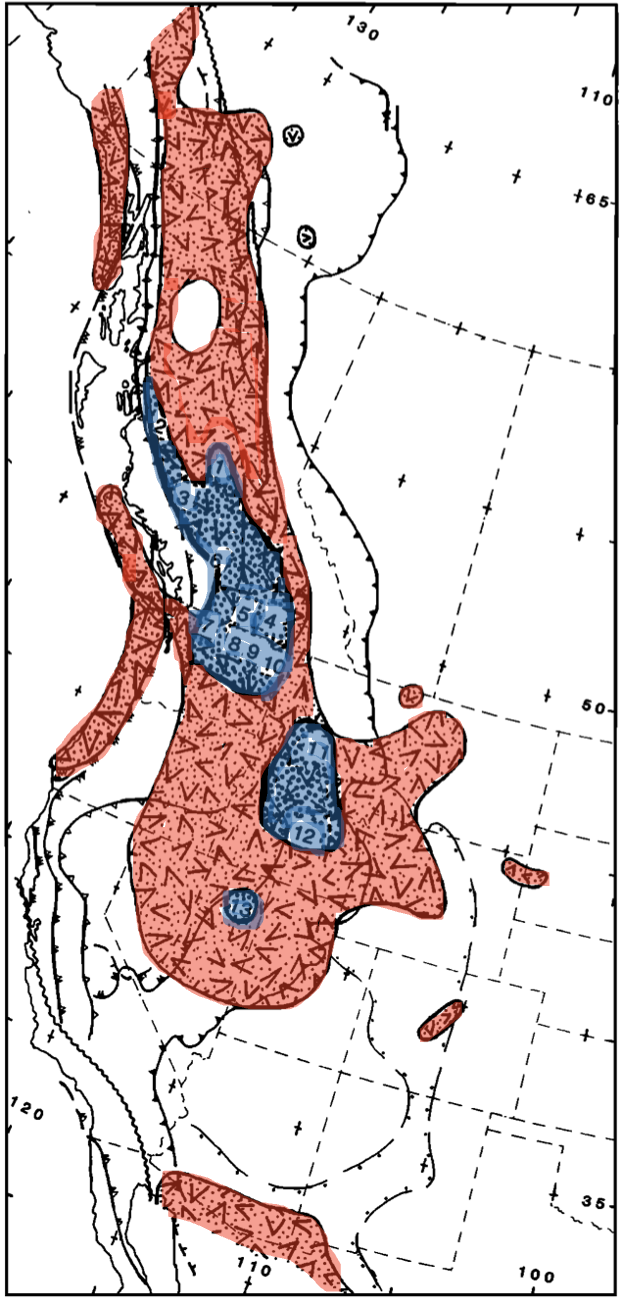 55-40 ma
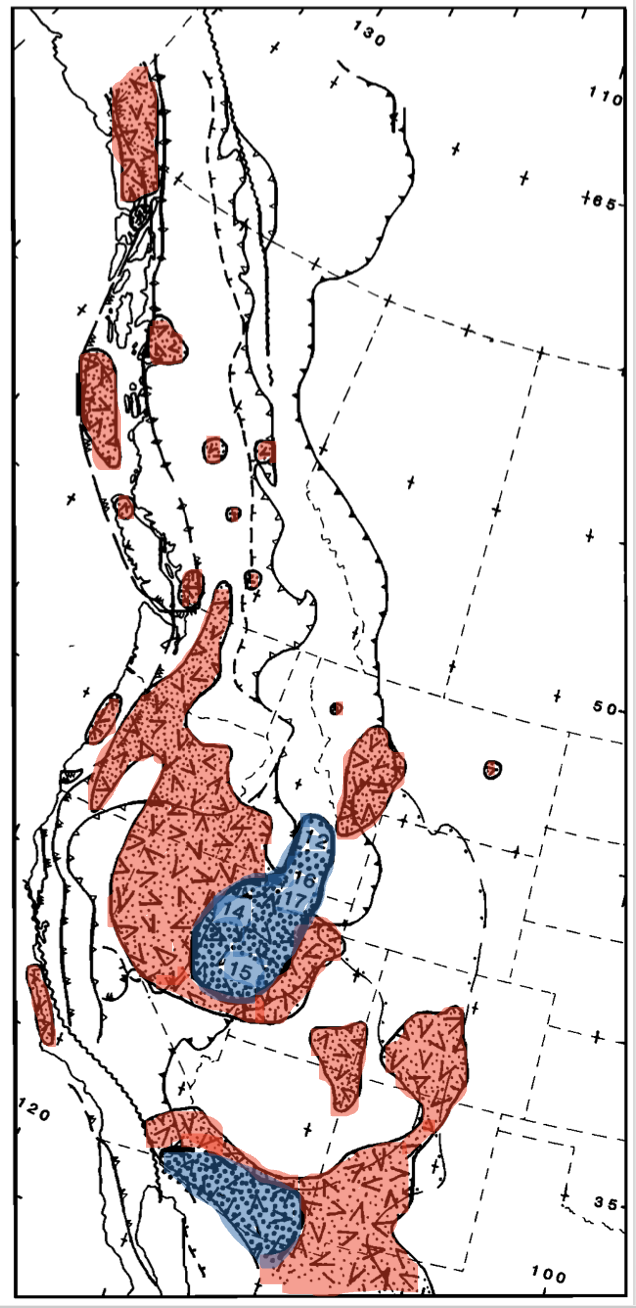 40-25 ma
55-40 ma
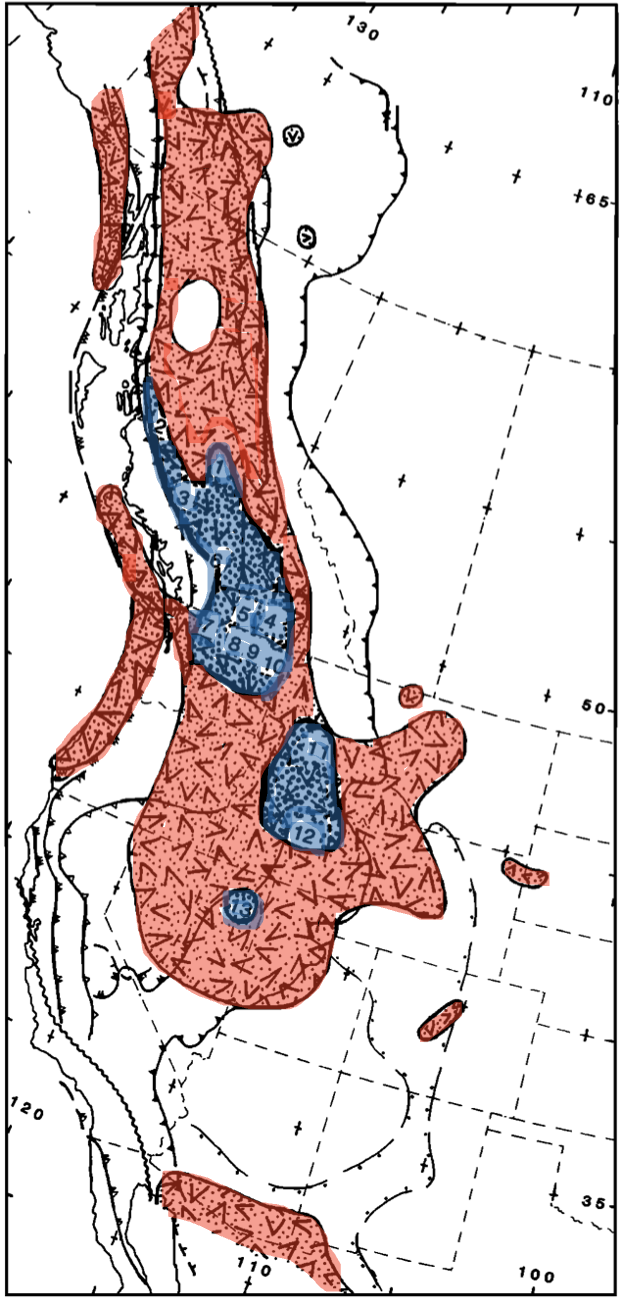 Large magmatic field developed in Canada and northern states of US

Mainly from Kamloops-Challis-Absaroka Belt


Three MCC’s formed: 

British Columbia

Northern Idaho

Nevada
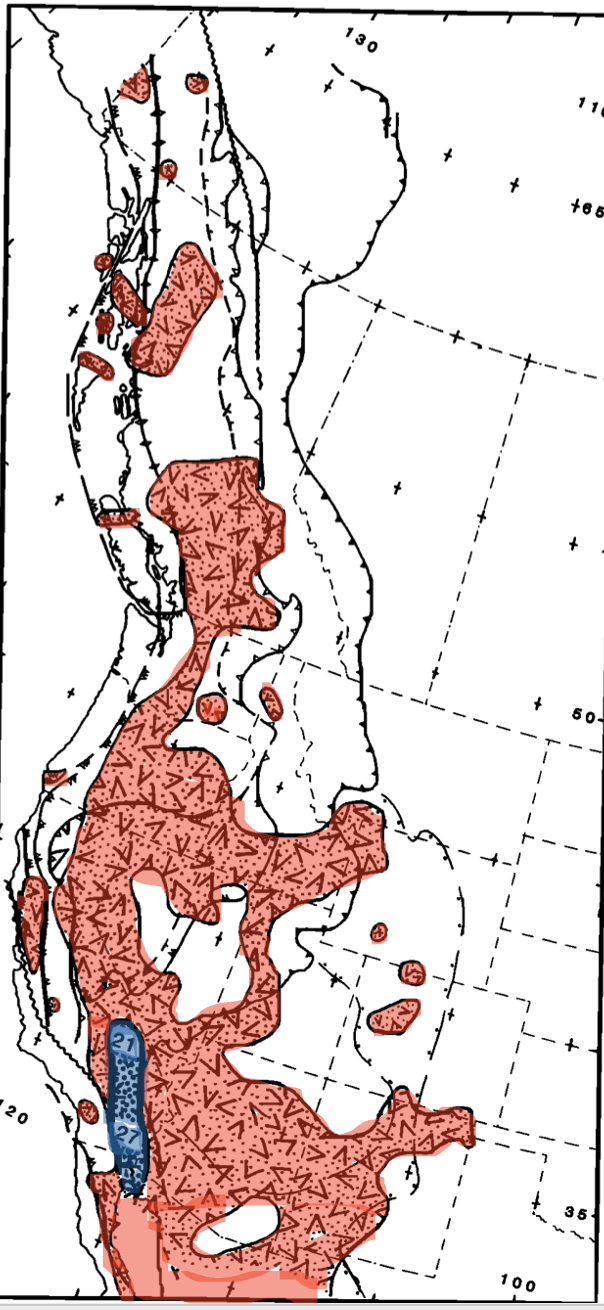 25-10 ma
10-0 ma
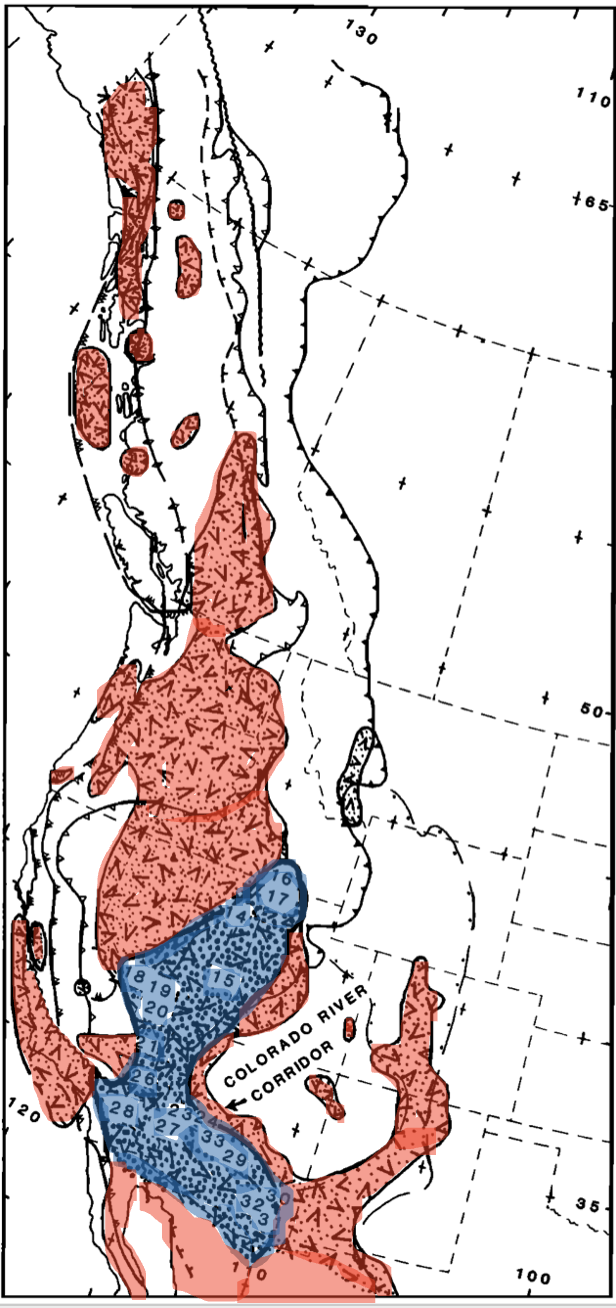 Temporal and Spatial Association of Magmatism and MCC’s
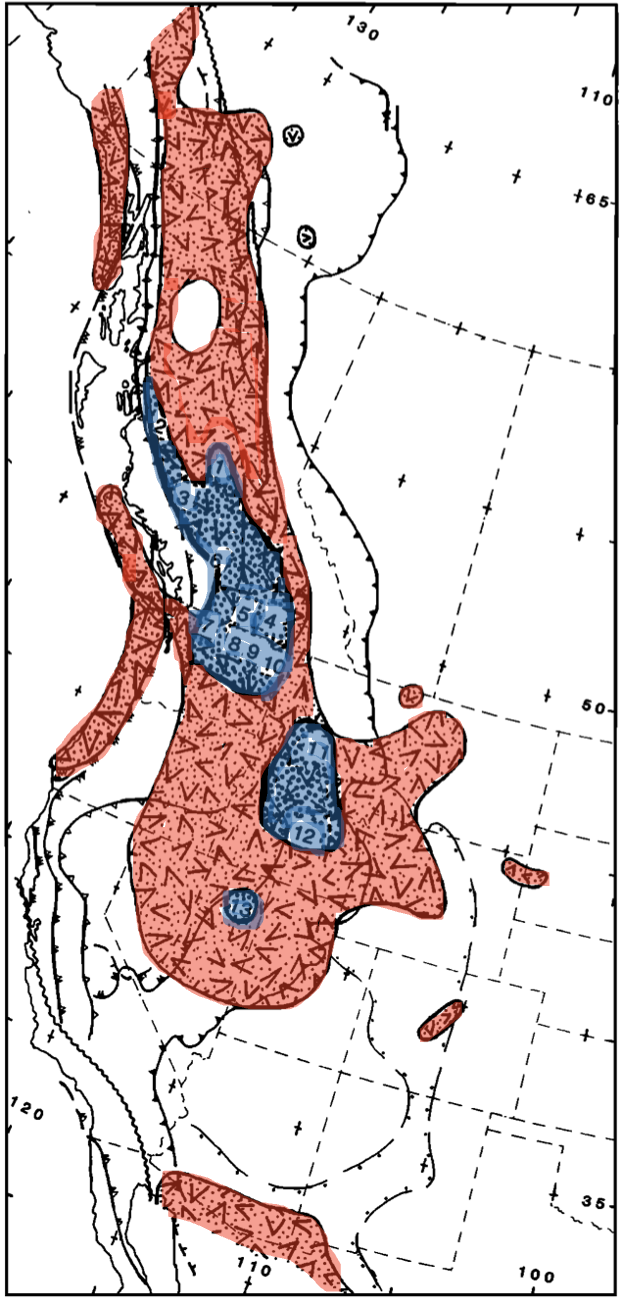 55-40 ma
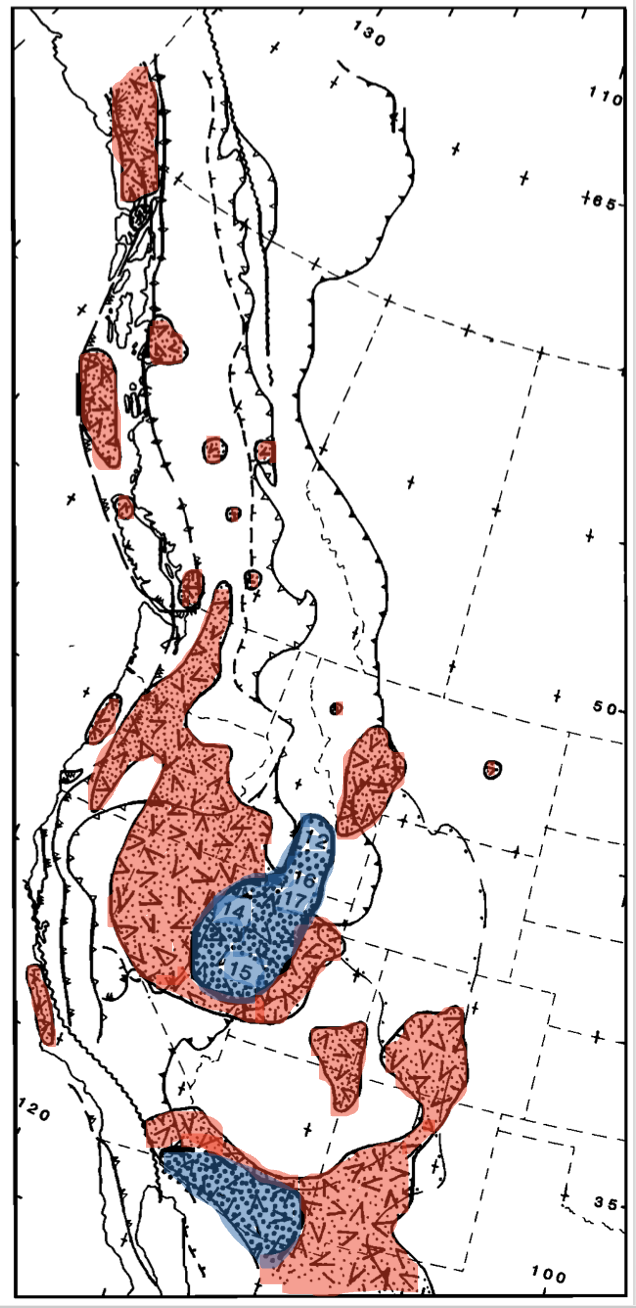 40-25 ma
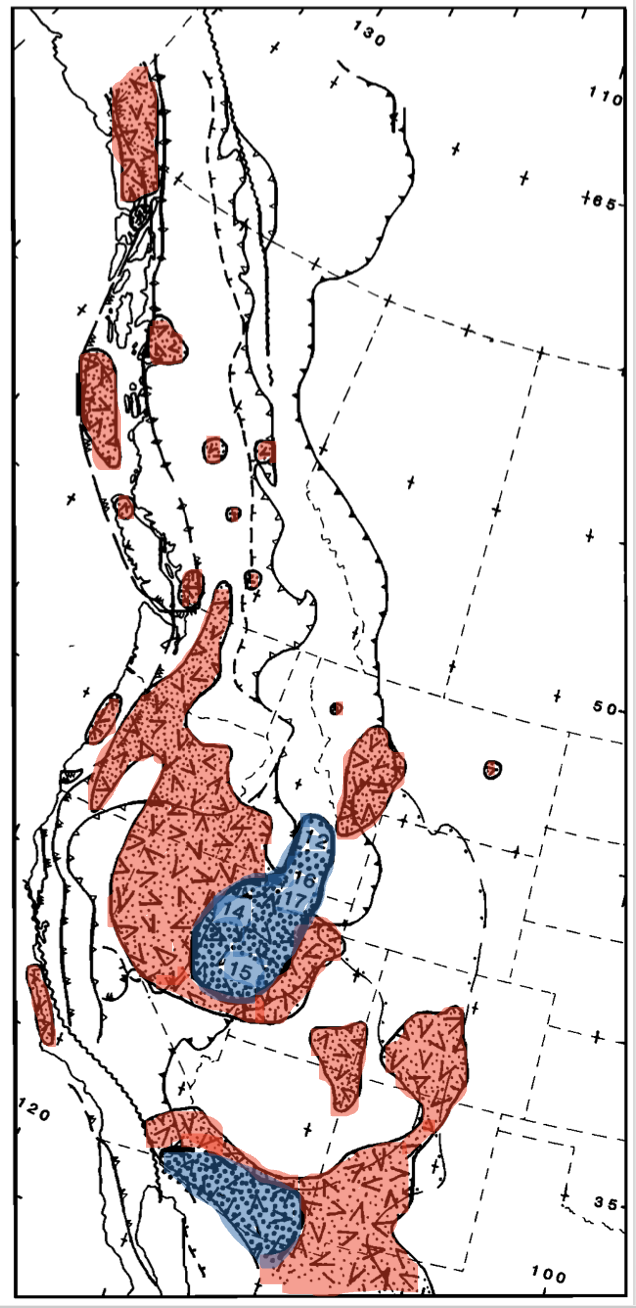 40-25 ma
Northern magmatic belt subsided

New field developing in the south into the Cascade Arc and Great Basin fields

Ductile extension forming MCC’s occurred in Southern Idaho and Southern Arizona
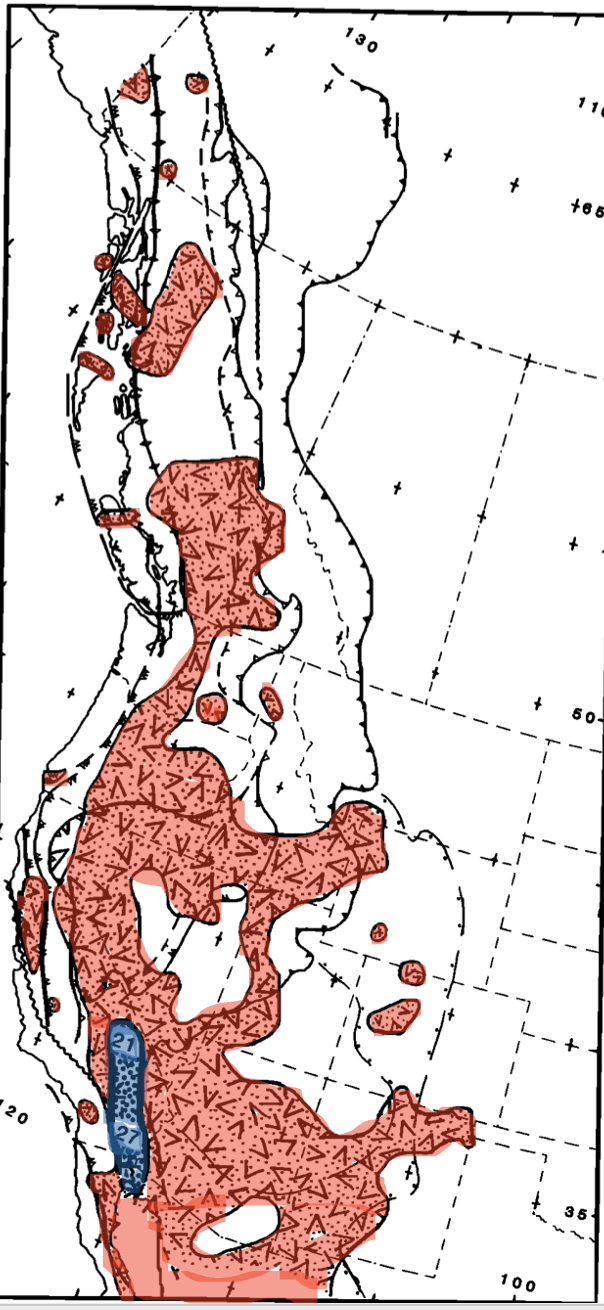 25-10 ma
10-0 ma
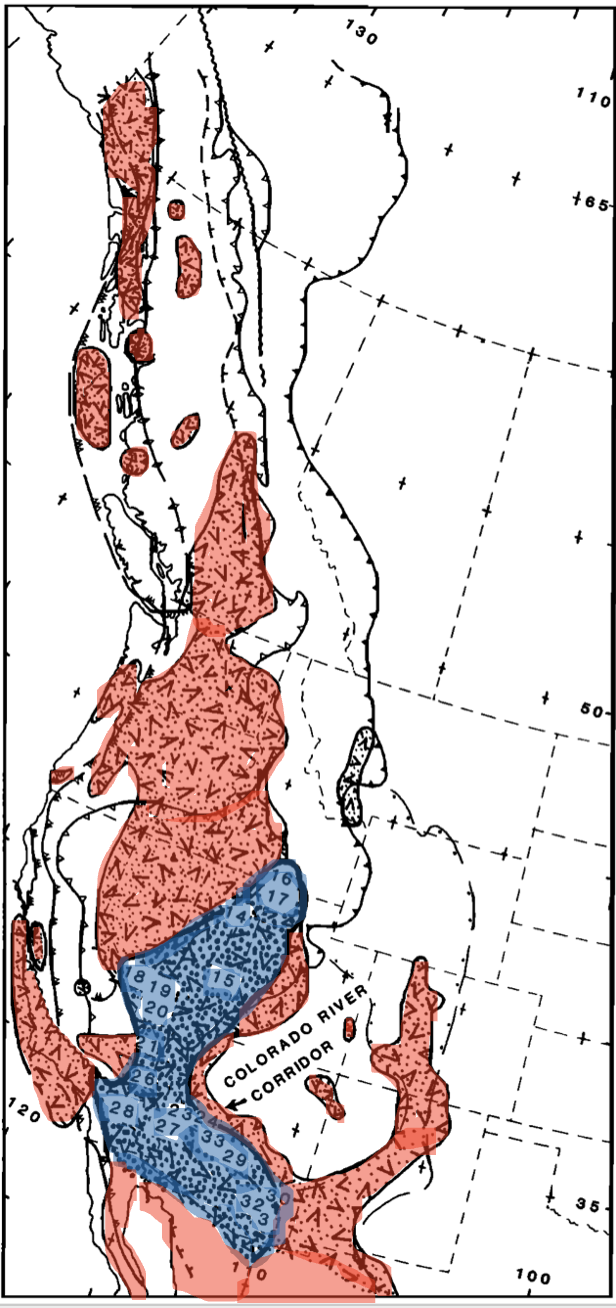 Temporal and Spatial Association of Magmatism and MCC’s
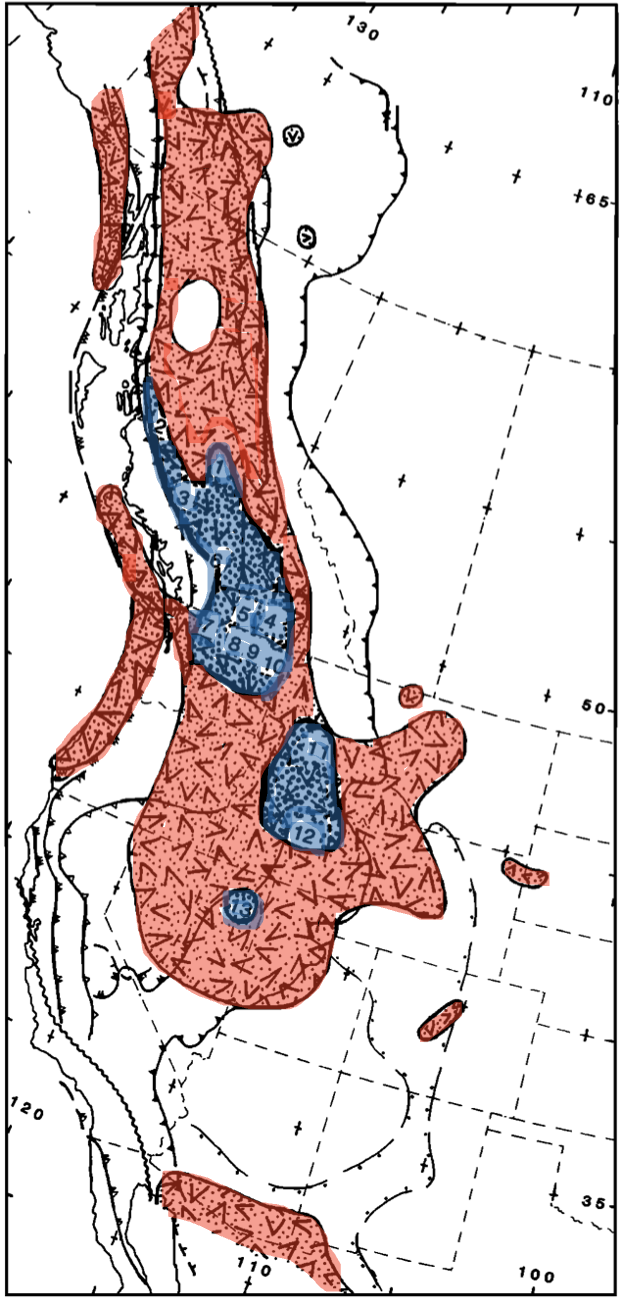 55-40 ma
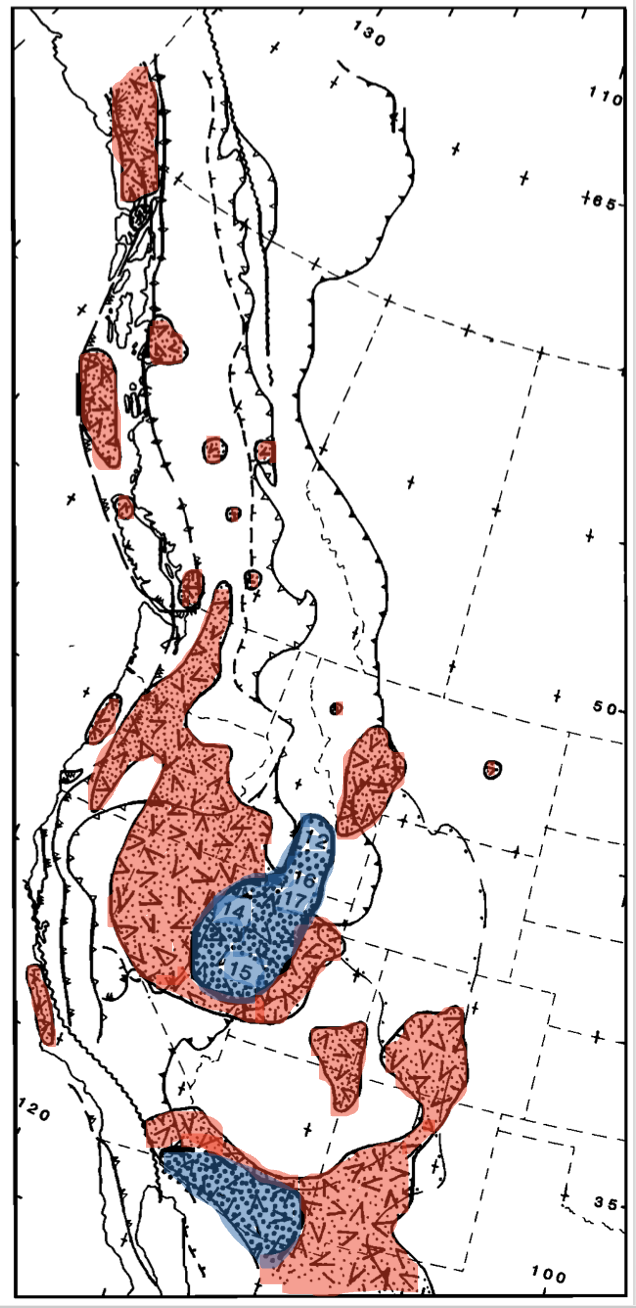 40-25 ma
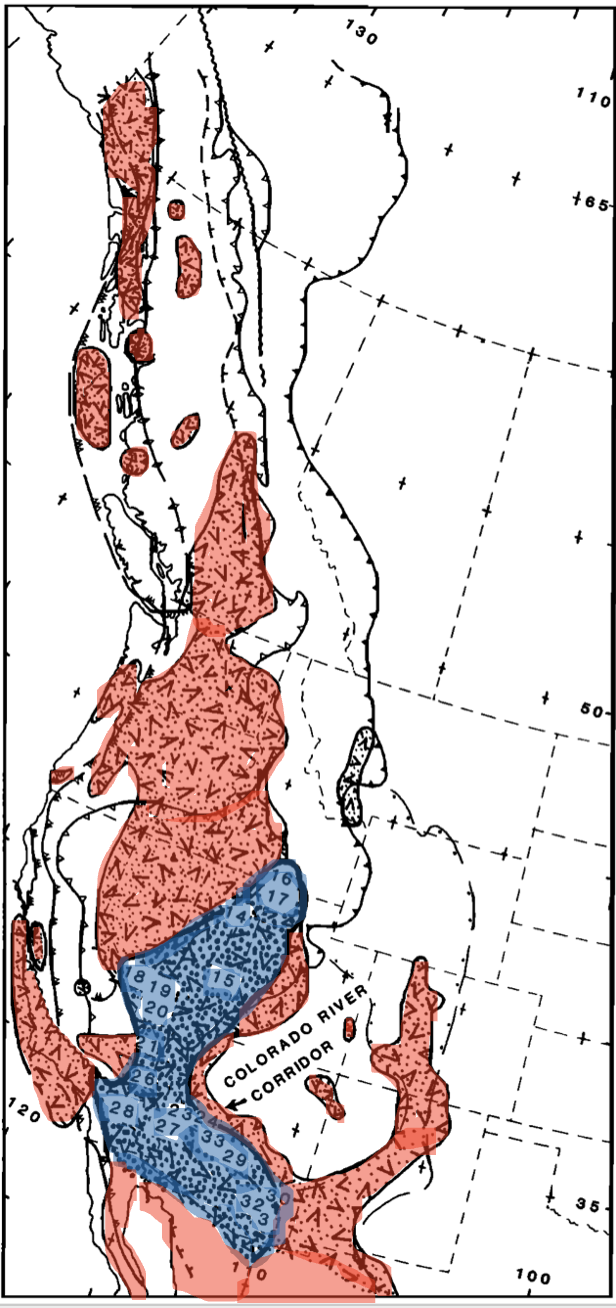 25-10 ma
Northern magmatic field and southern magmatic field merged into one continuous and vigorous magmatic belt

Ductile strain continued in eastern Great Basin 

Focus of ductile extension was in the Colorado River Corridor

Extension occurred over larger area and is viewed as main period of development of the Basin and Range Structure

Major reorientation of regional stress in Western US shown in MCC
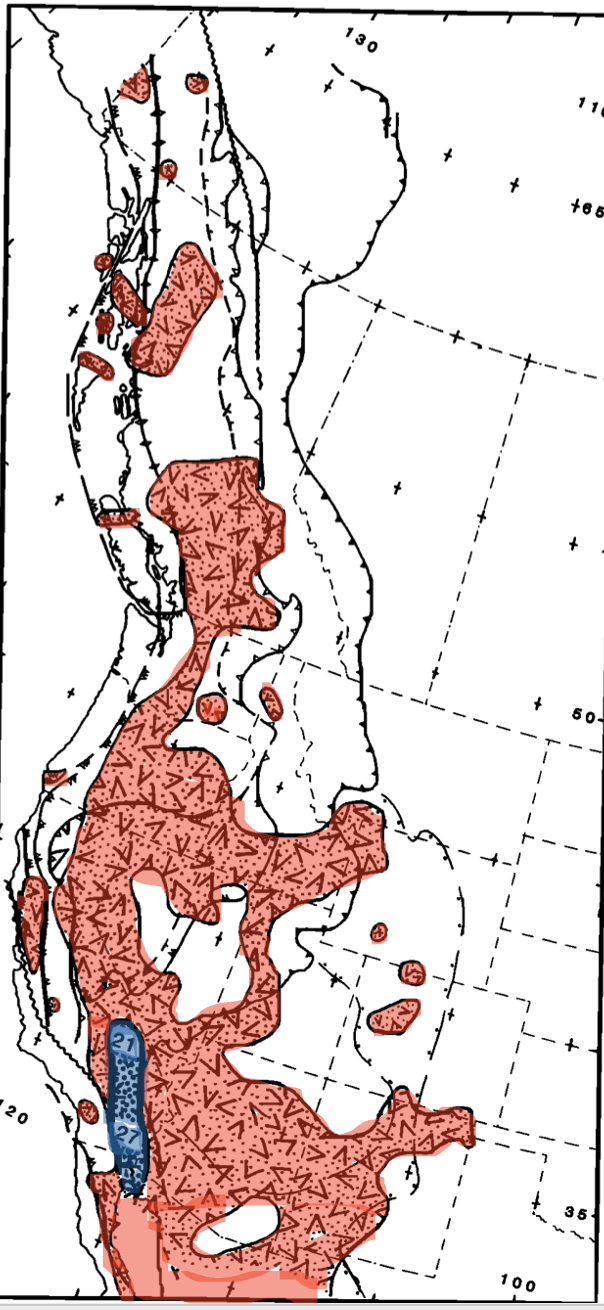 25-10 ma
10-0 ma
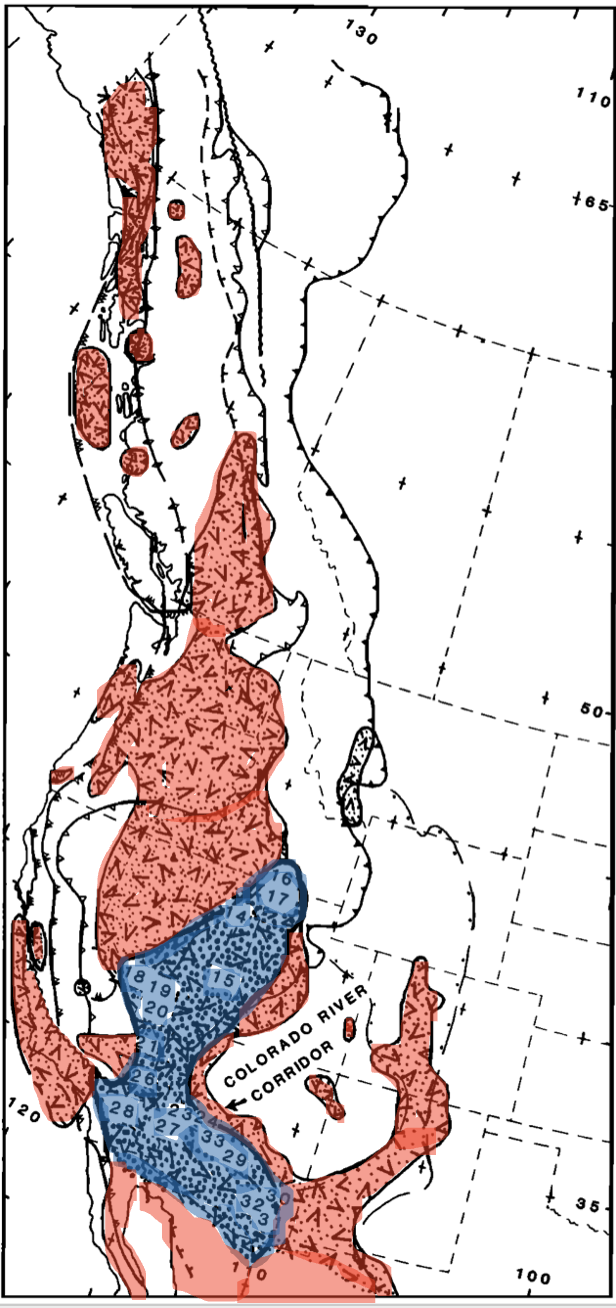 Temporal and Spatial Association of Magmatism and MCC’s
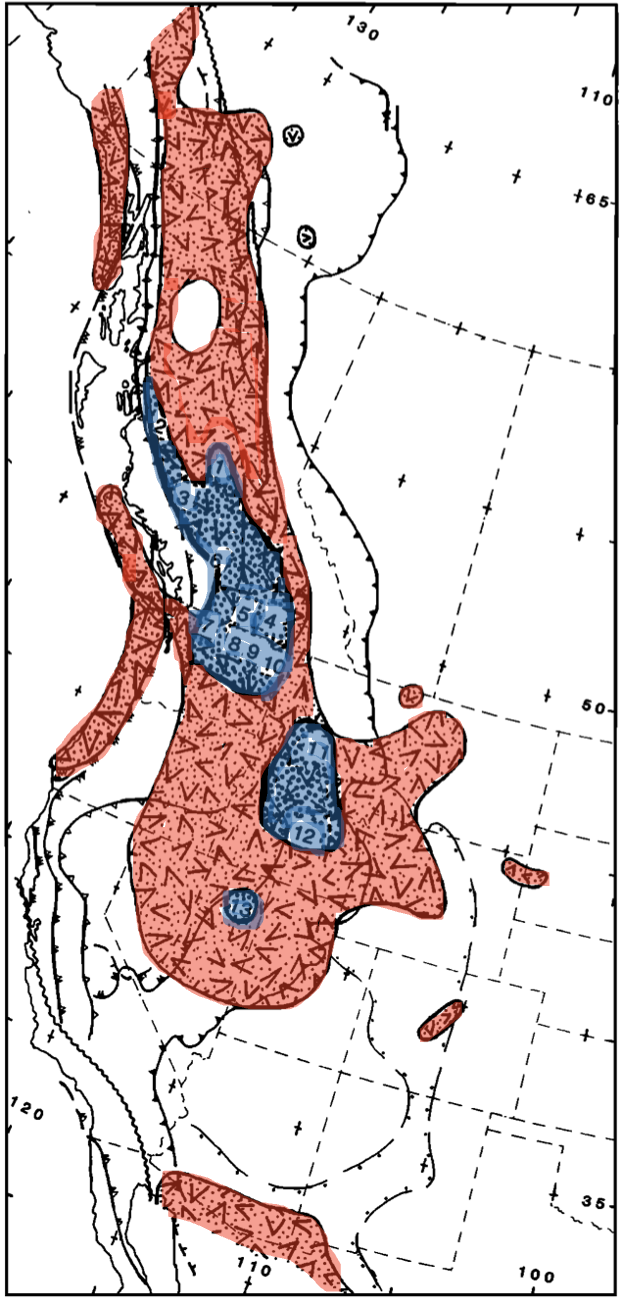 55-40 ma
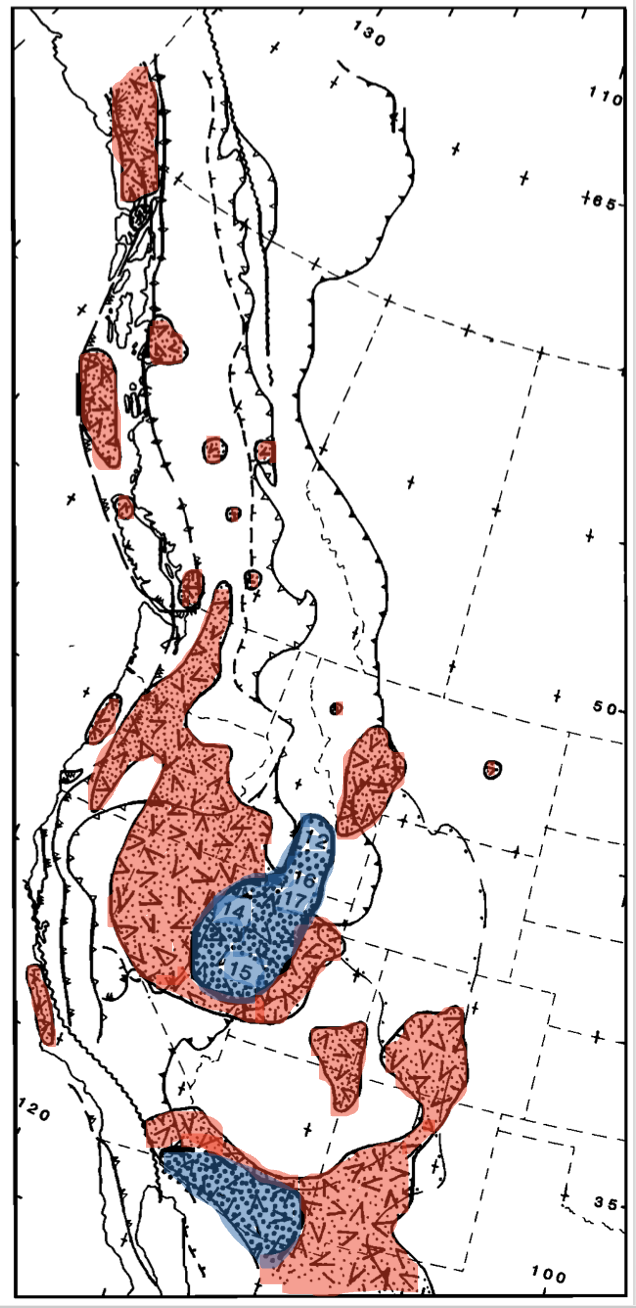 40-25 ma
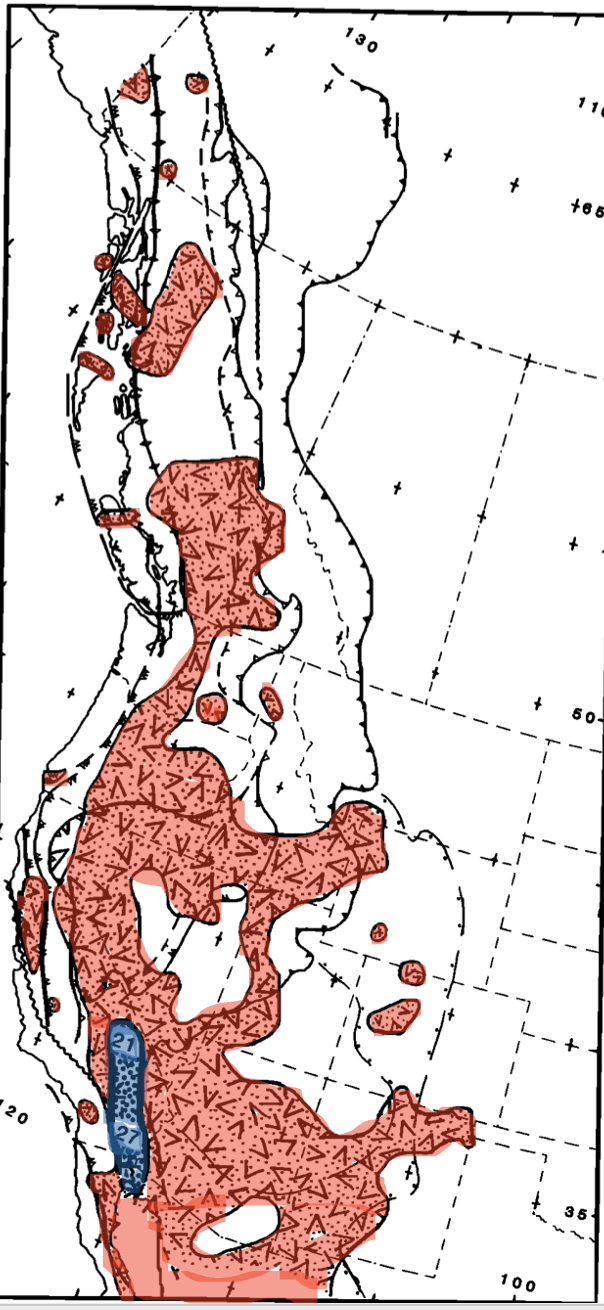 10-0 ma
Magmatic activity continued throughout entire Cordillera although waning

Expanded east into Basin and Range

Little ductile strain between Death Valley and Salton Sea region of Southern California

Rates of extension over the entire basin and range are inferred to have declined
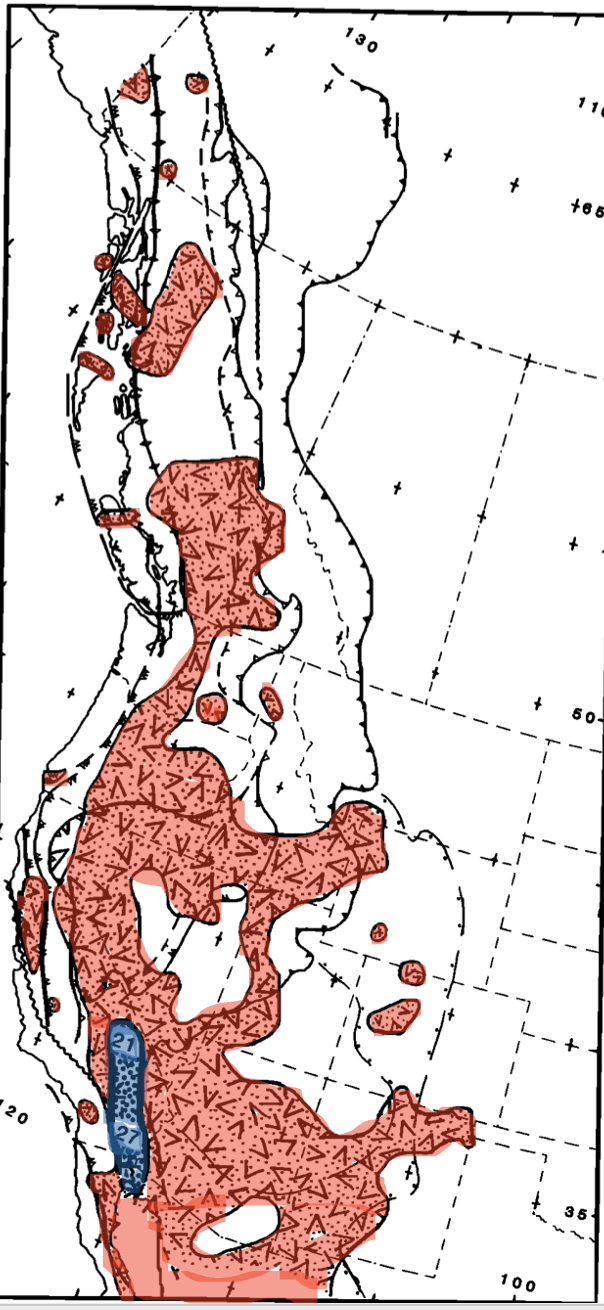 25-10 ma
10-0 ma
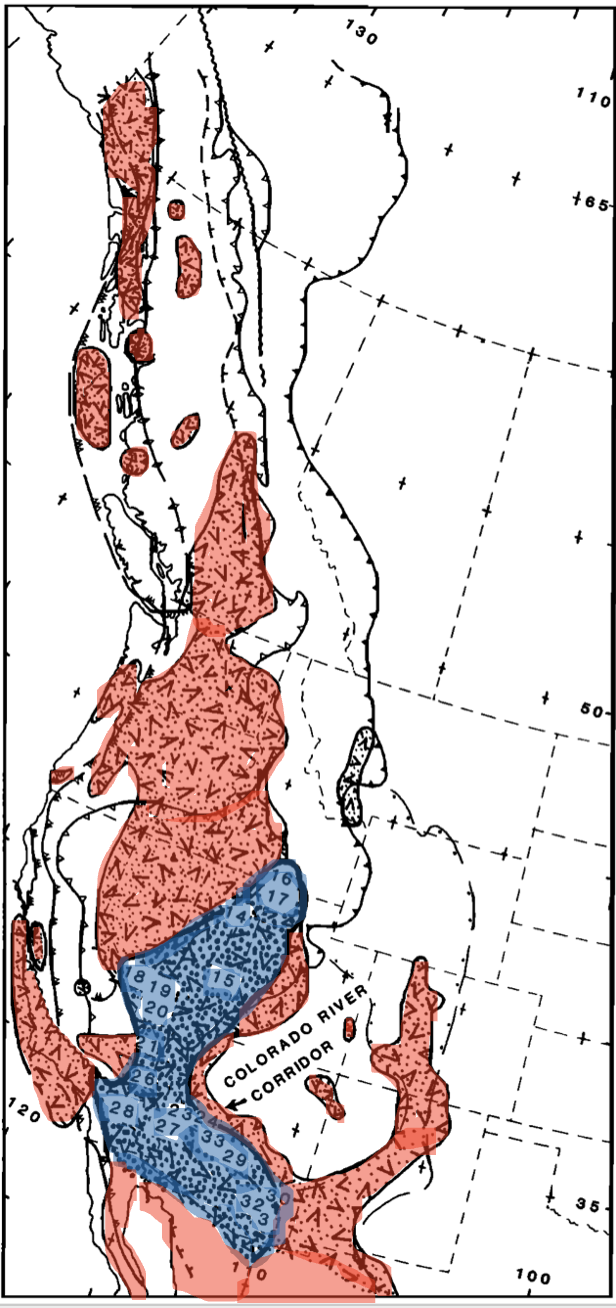 Temporal and Spatial Association of Magmatism and MCC’s
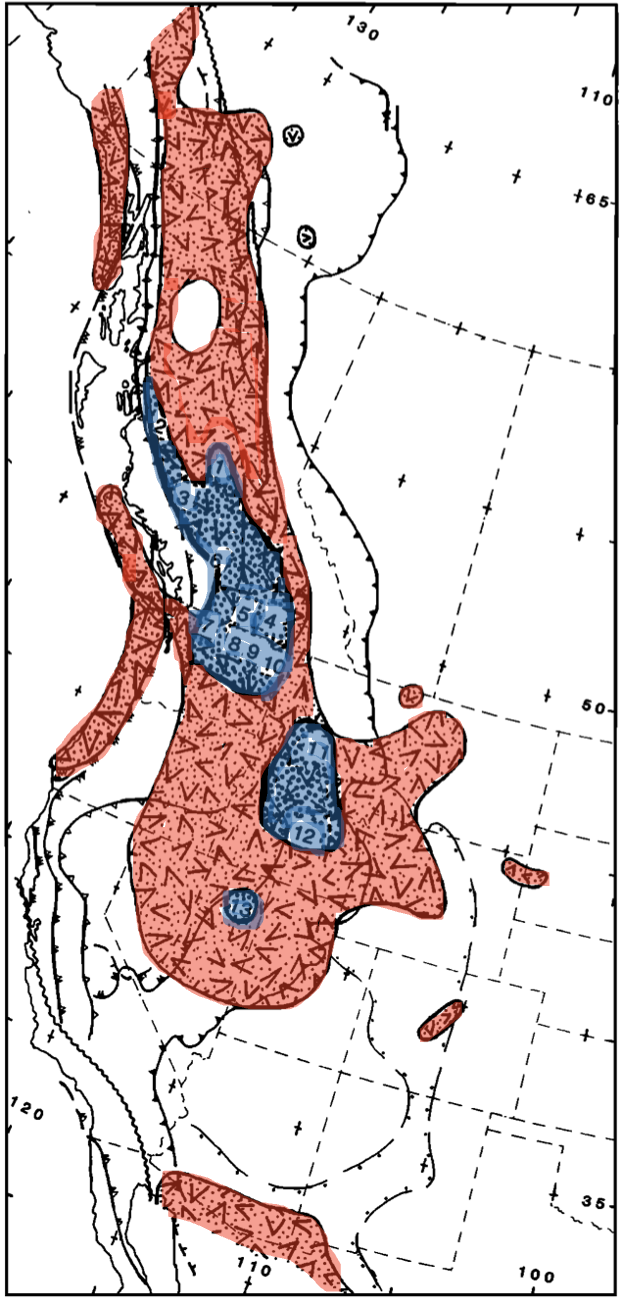 55-40 ma
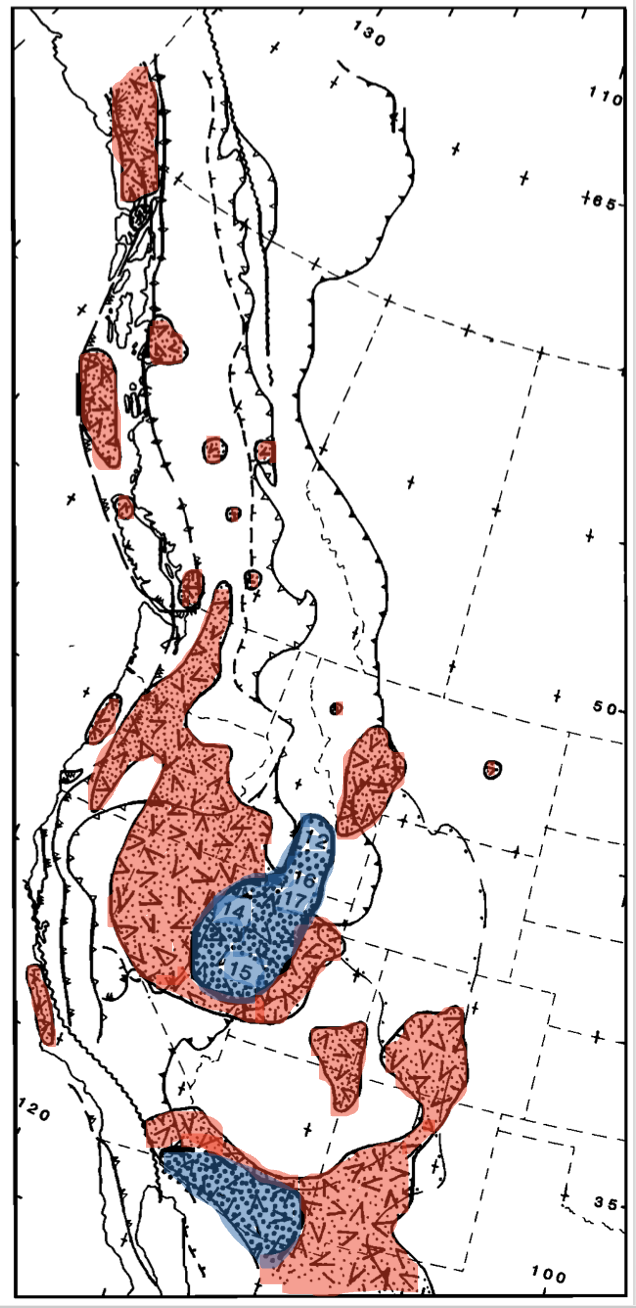 40-25 ma
Since ~ 60 ma, development of MCC’s has followed the locus of large magma fields

As the magma fields moved southward so did the formation of the MCC’s

Suggest that the MCC’s only form within the largest magmatic belts and fields

Emplacement of magma into the crust raises crustal temperatures and lowers the strength of the crust allowing for existing stresses to deform the crust

Magmatism is a necessary precondition to the formation of MCC’s as it leads to elevated geotherms and consequent weakening of the entire lithosphere so extension and deformation may occur
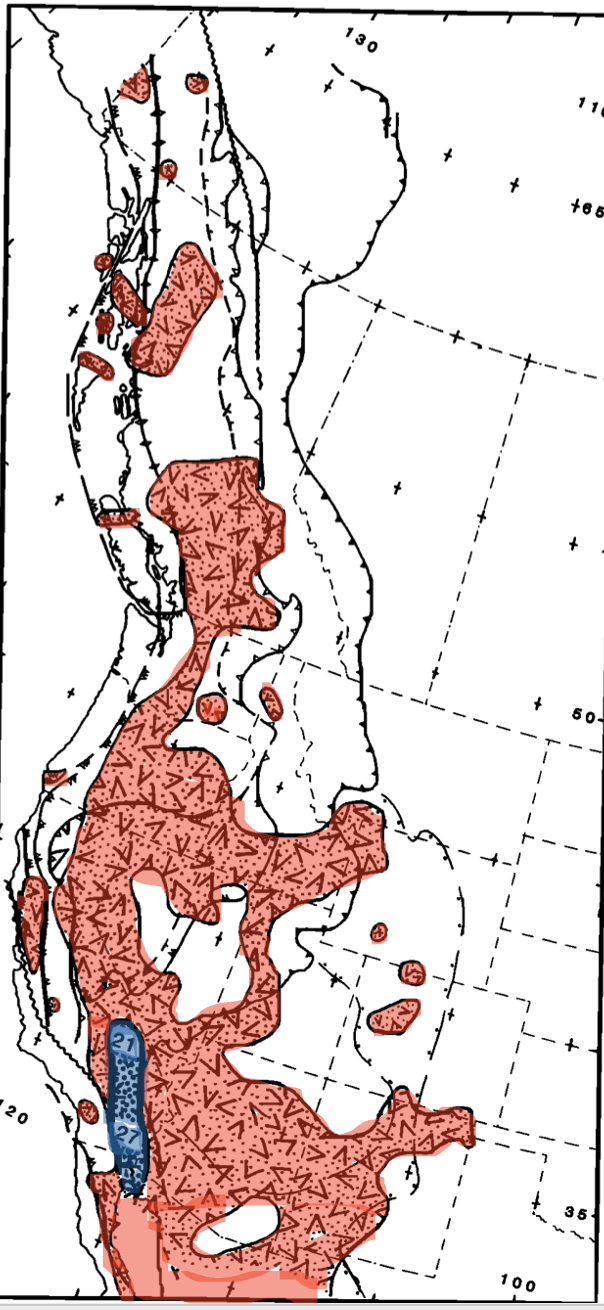 25-10 ma
10-0 ma
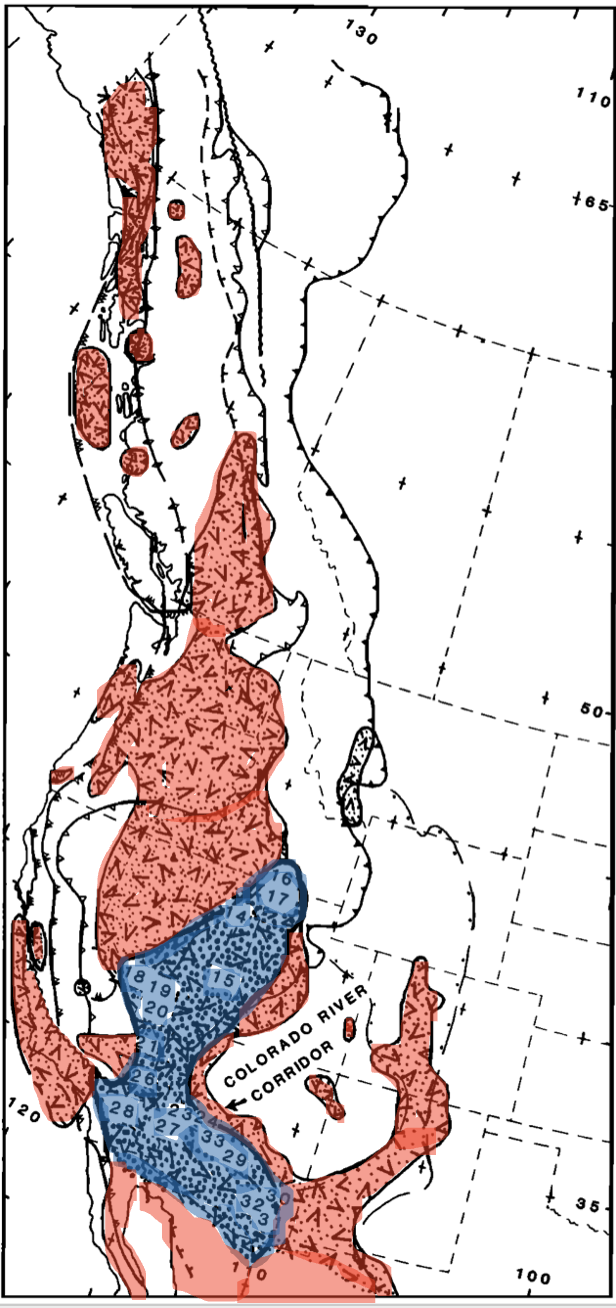 Implications
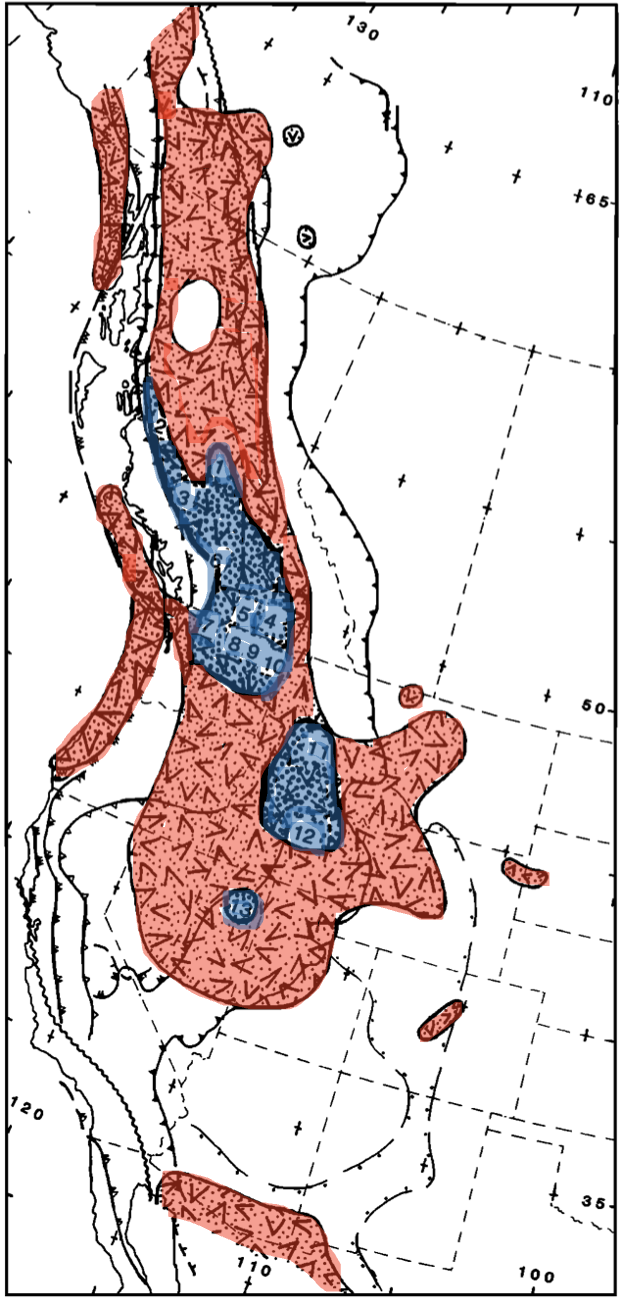 55-40 ma
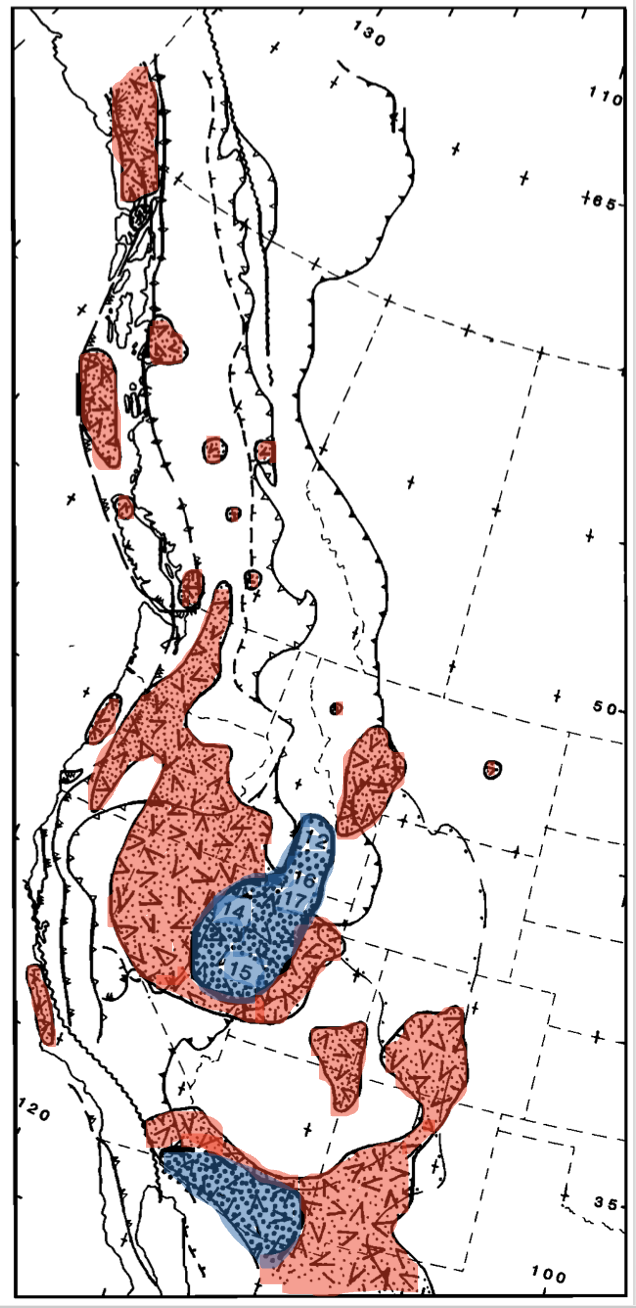 40-25 ma
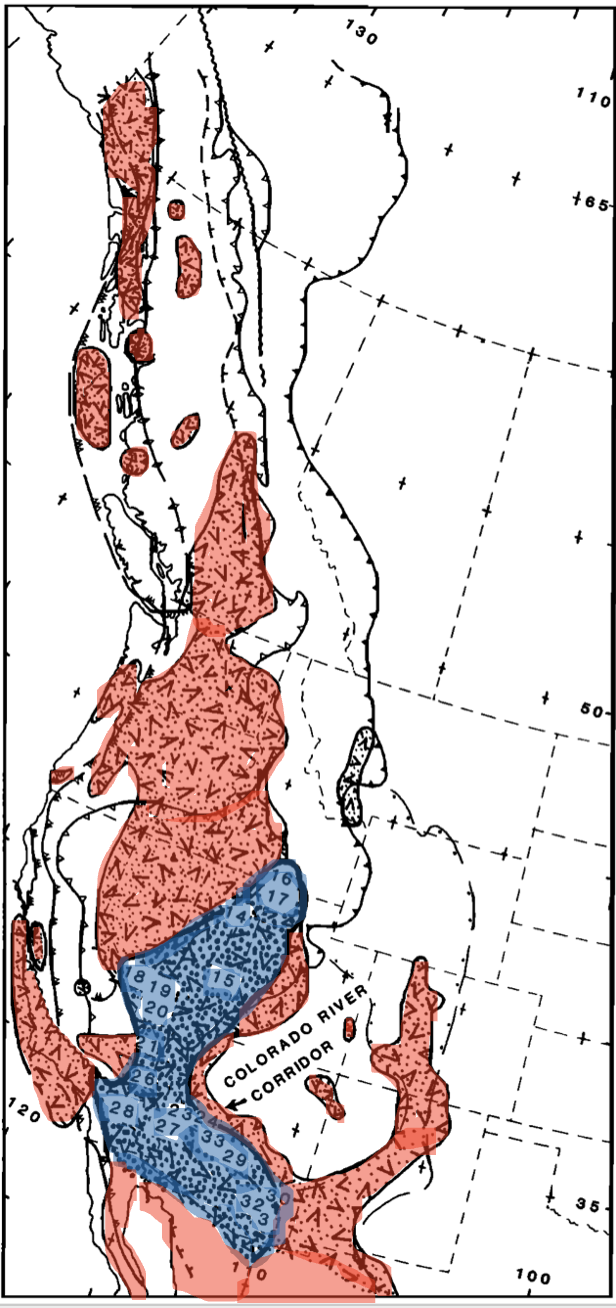 25-10 ma
The Colorado River Corridor acted as “bridge” connecting California to Northern US
Cooler and stronger lithosphere constraining extension to either side

Merge destroyed the “bridge” resulting in reorientation of stress patterns

Rapid westward movement of California as an independent microplate

Coincided with development of San Andreas Transform System
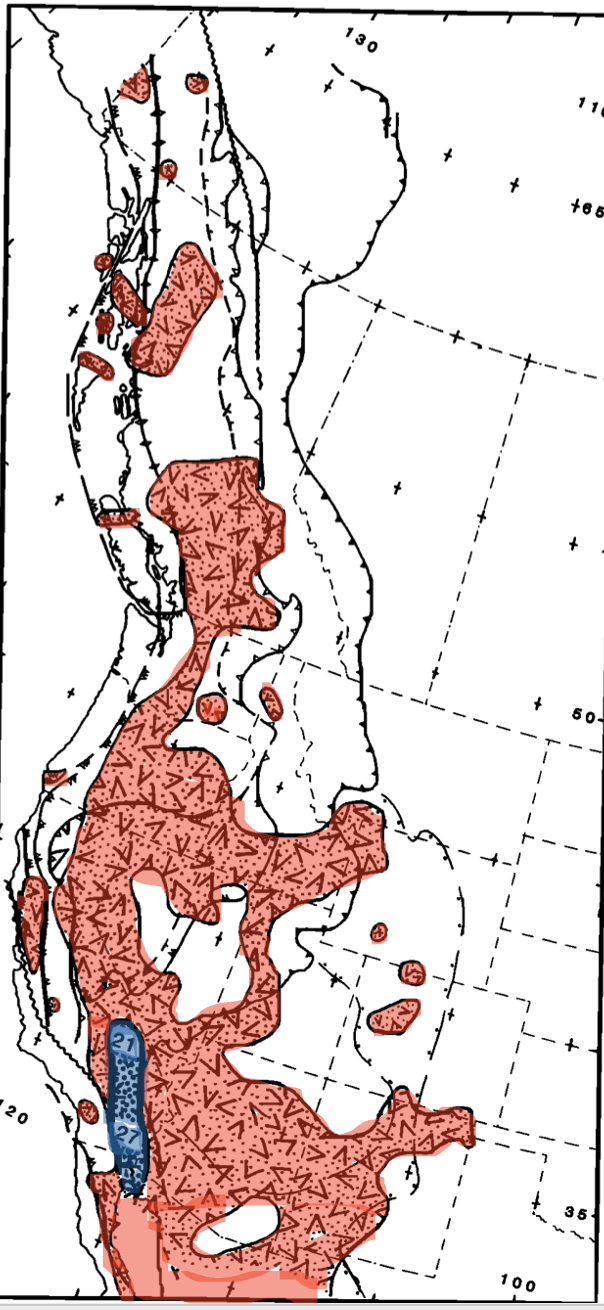 25-10 ma
10-0 ma
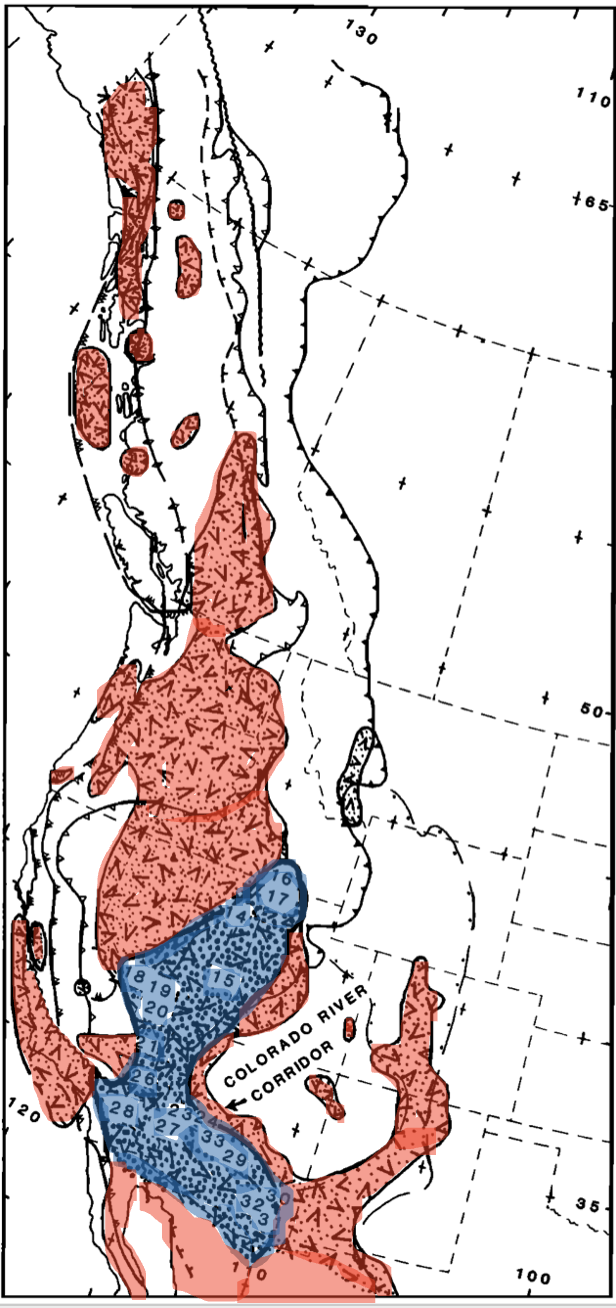